আমার বাংলা বই
তৃতীয় শ্রেণি
প
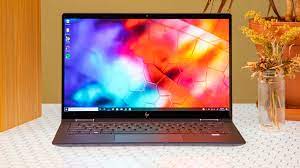 চলো ছবি দেখি
পাঠ পরিচিতি
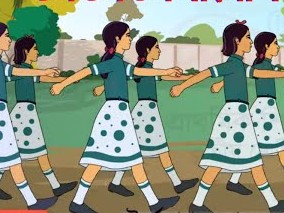 পাঠের শিরোনাম : চল্ চল্ চল্ 
পাঠ্যাংশ : শেষের চরণ

শিখনফল : 
প্রশ্ন করতে  পারবে ।
প্রশ্নের উত্তর বলতে ও লিখতে পারবে ।
পৃষ্ঠা -২
পৃষ্ঠা -৩
প
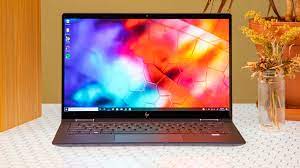 শিক্ষকের পাঠ
ফিরে দেখা
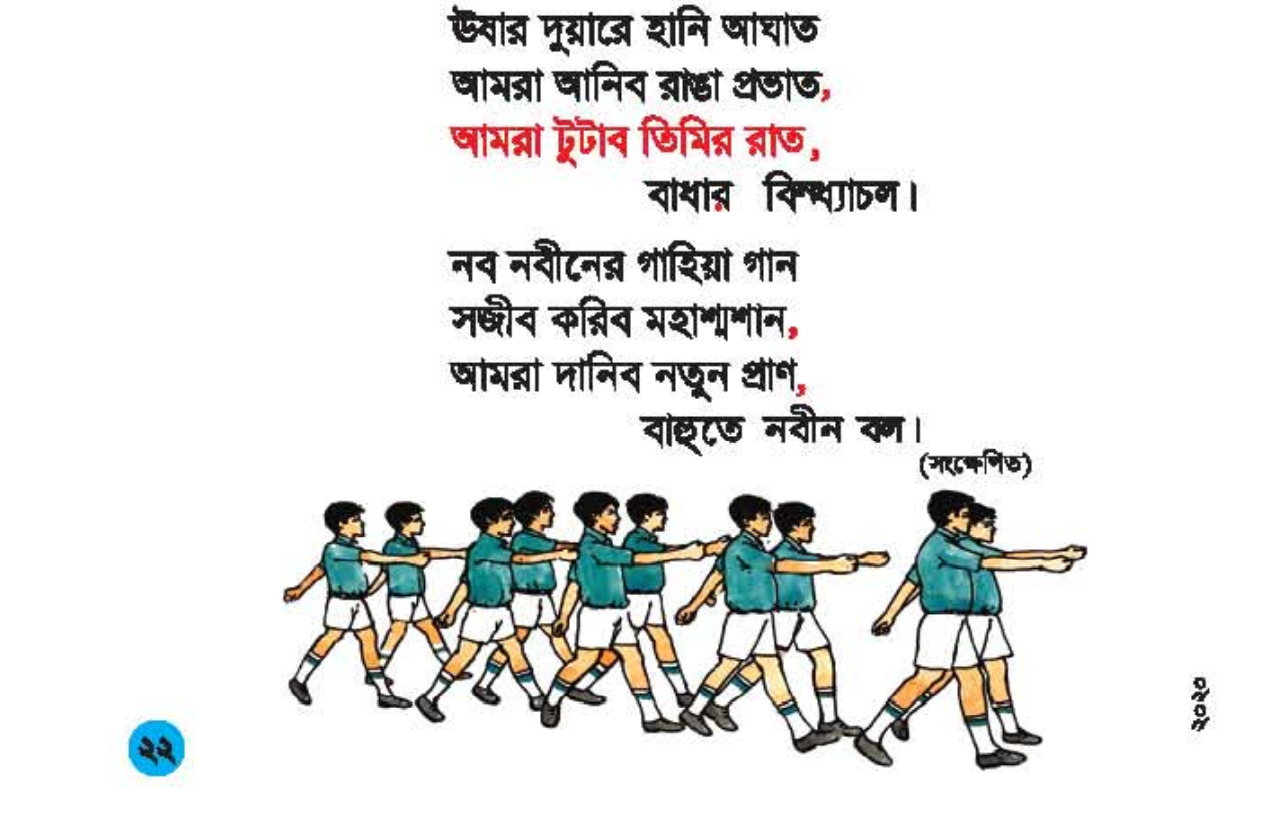 শব্দ
অর্থ
আকাশ
গগন
ব্যাকুল
উতলা
ধরণী
পৃথিবী
পৃষ্ঠা -৪
পৃষ্ঠা -৫
প
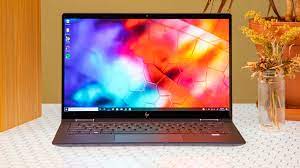 দলীয় কাজ
জোড়ায় কাজ
AvR‡Ki cvV †_‡K 3 wU cÖkœ ˆZwi Kwi
ন্ধ
বিন্ধ্যাচল
সন
সধ
১.আমরা কি আনিব ?
২. বাহুতে বল কেমন ?
৩. মহাশ্মশান কি করিব ?
মহাশ্মশান
শশ্ম
শশ
মম
পৃষ্ঠা -৬
পৃষ্ঠা -৭
ক
প
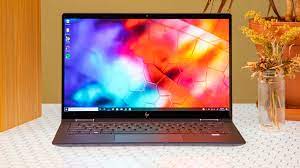 মূল্যায়ন
একক কাজ
আগের চরণ লিখি
১. সারি বেঁধে কারা চলছে ?
উত্তর : সারি বেঁধে তরুণরা চলছে ।
ক……………………..,
ঊর্ধ্ব গগনে বাজে মাদল
২. কারা তিমির দূর করবে ?
নিম্নে উতলা ধরণী তল ,
উত্তর : তরুণরা তিমির দূর করবে ।
খ……………………..,
ঊষার দুয়ারে হানি আঘাত
৩. বিন্ধ্যাচল কী ?
উত্তর : বিন্ধ্যাচল একটি পর্বতের নাম ।
আমরা আনিব রাঙা প্রভাত ,
পৃষ্ঠা -৮
পৃষ্ঠা -৯
ক
প
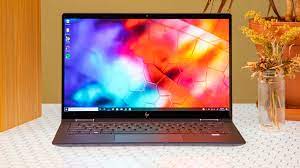 বাড়ির কাজ
পরনিন্দা ভালো নয় ।
চল্ চল্ চল্ কবিতা বই না দেখে লিখে নিয়ে আসব ।
পৃষ্ঠা -১০
সবাইকে ধন্যবাদ